Comparison of reference upper-air GRUAN and homogenized RHARM data with GNSS-RO.
F. Marra¹ ², E. Tramutola¹, I. Gandolfi¹, G. Cosimato¹, M. Rosoldi¹ and F. Madonna¹ ²

¹ National Research Council – Institute of Methodologies for Environmental Analysis (CNR-IMAA).² University of Salerno – Department of Physics “E.R. Caianiello”.

Corresponding author e-mail: fabrizio.marra@cnr.it
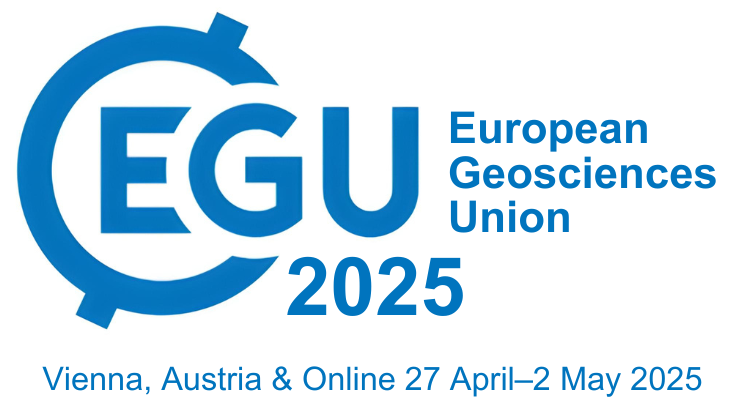 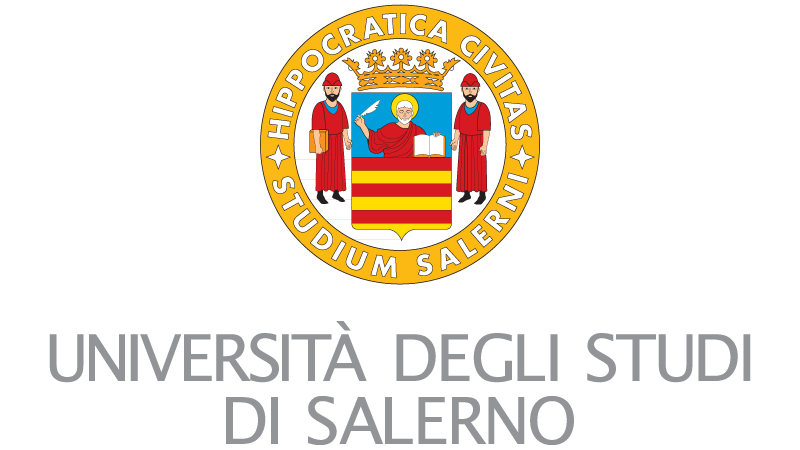 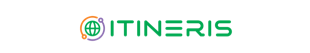 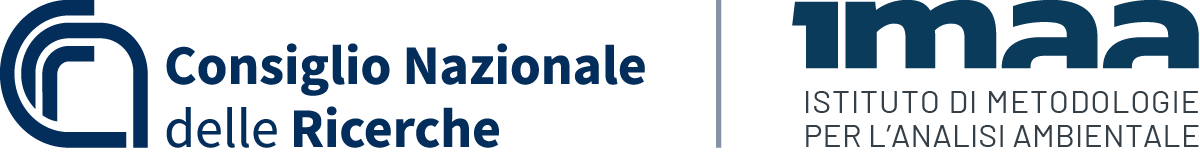 Objective
Compare data from spatially complete global upper-air measurements with:
GCOS Upper-Air Reference Network (GRUAN, www.gruan.org), for evaluating the accuracy of a novel bias-adjustment algorithm for temperature profiles;
Global Navigation Satellite Systems - Radio Occultation (GNSS-RO) to assess performances of GNSS-RO temperature profiles in the UT/LS and relative humidity profiles.
For the comparison, data from the Integrated Global Radio Sounding Archive (IGRA), available from NOAA NCEI and the bias-adjusted Radiosounding HARMonization (RHARM) dataset, available from Copernicus Data Store (https://cds.climate.copernicus.eu/cdsapp#!/dataset/insitu-observations-igra-baseline-network?tab=overview), are considered.
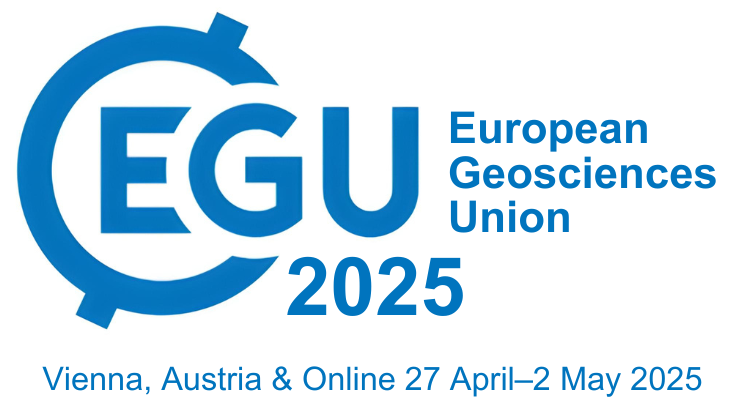 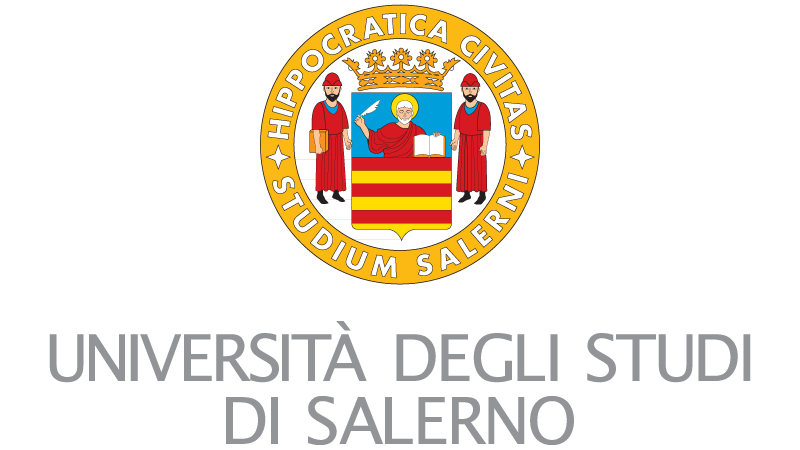 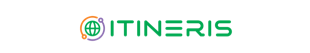 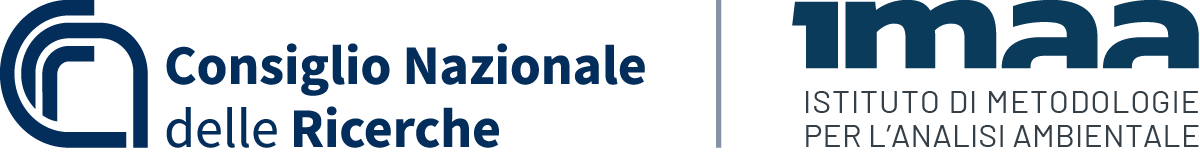 Main Results
RHARM bias-adjusted upper-air data shows a good agreement with GRUAN, with differences up to 0.1 K, lower than IGRA, with differences up to 0.25 K.
GNNS-RO data have been compared with RHARM data at a subset of 100 RHARM stations (longest data records), showing a bias, for temperature and relative humidity, in the Upper Troposphere/Lower Stratosphere (UT/LS) up to:
0.15 K and 9% in the Northern Hemisphere mid-latitudes (NH, 25°N-60°N). 
0.25 K and 6% at the Northern Hemisphere polar latitudes (NP, 60°N-90°N). 
0.3 K and 10% in the Tropics (TR, 25°S-25°N).
Comparison of GNSS-RO with IGRA shows a bias up to 0.1 K and 6% in the NH, up to 0.2 K and 6% in the NP and up to 0.3 K and 12% in the TR.
GNSS-RO is closer to IGRA, while GRUAN is closer to RHARM.
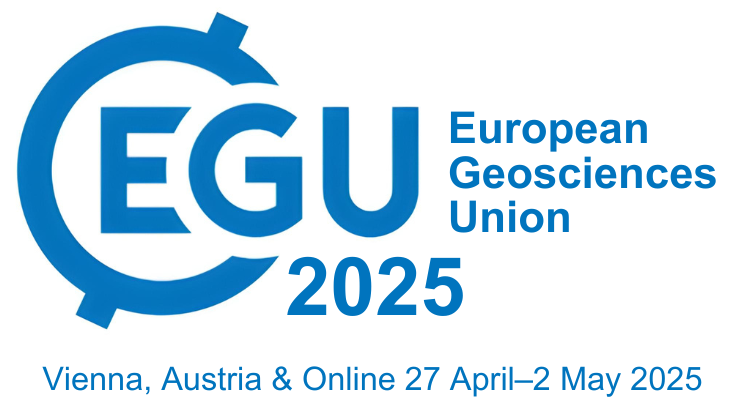 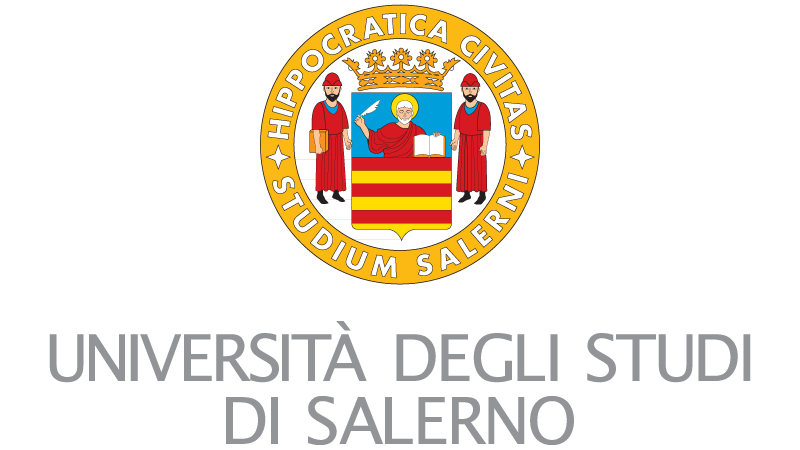 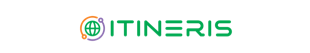 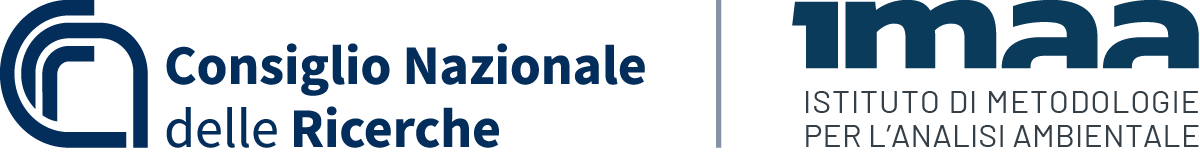 For more information, we invite you to explore PICO5.14.
Acknowledgments: This work was supported by IR0000032 – ITINERIS, Italian Integrated Environmental Research Infrastructures System (D.D. n. 130/2022 - CUP B53C22002150006) Funded by EU - Next Generation EU PNRR- Mission 4 “Education and Research” - Component 2: “From research to business” - Investment 3.1: “Fund for the realisation of an integrated system of research and innovation infrastructures”
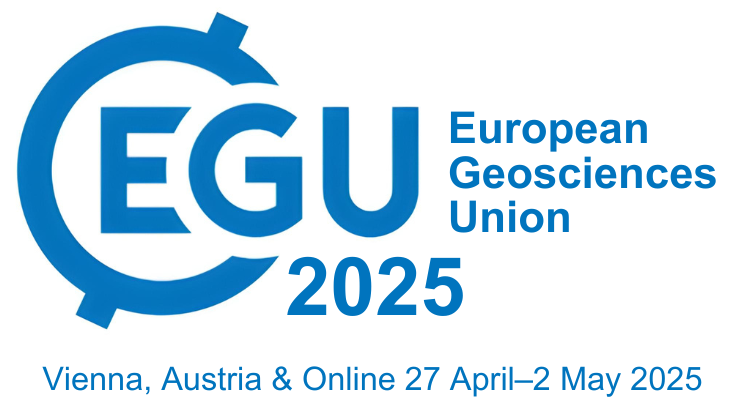 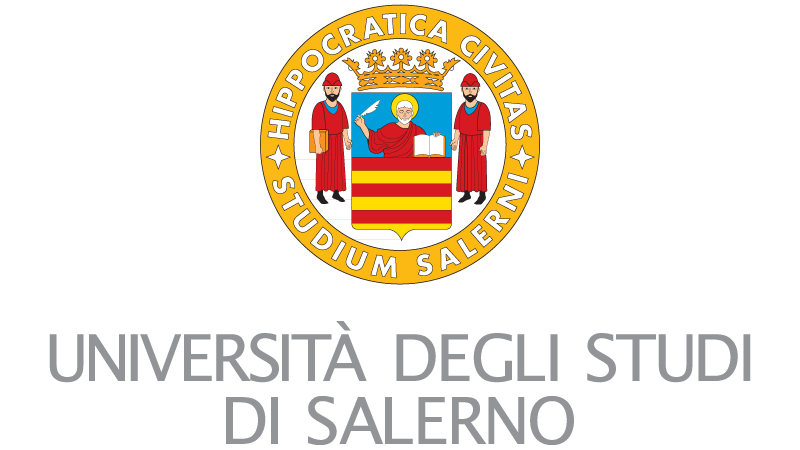 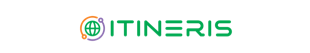 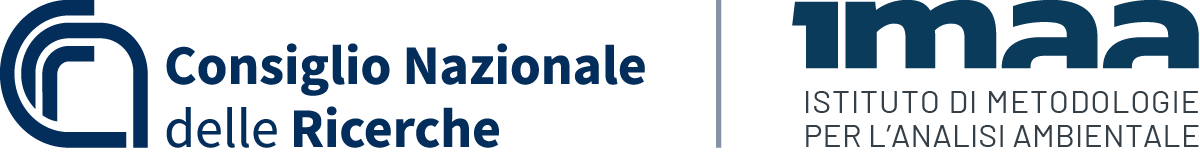